Публичные слушанияв Георгиевском городском округе Ставропольского края
2017 год
ПРОЕКТ бюджета ГЕОРГИЕВСКОГО городского округа СТАВРОПОЛЬСКОГО КРАЯ на 2018 год и плановый период 2019 и 2020 годов
Заместитель главы администрации-начальник финансового управления администрации георгиевского городского округа 

Дубовикова ирина игоревна
Задачи бюджетной политики на 2018 год и плановый период 2019 и 2020 годов
Основные характеристики бюджета
млн. руб.
Сценарные условия социально-экономического развития
Изменения федерального и краевого законодательств, учтенные при формировании прогноза доходов на 2018 год
НДФЛ
Доходы от уплаты акцизов на нефтепродукты
Нормативы отчислений
округ – 0,5375%
город - 20%
район – 36%
поселения – 6%
округ - 22%
город – 0,08176%
район – 0,08296%
Рост (снижение) к уровню 2017 года
+6 207,0 тыс. руб.
-45 809,7 тыс. руб.
2018 год
2017 год
Динамика роста доходов местного бюджета в 2017 – 2020 годах
млн. руб.
Структура безвозмездных поступлений
млн. руб.
Межбюджетные трансферты, передаваемые местному бюджету в 2018 году
Новые направления:
1. Возмещение части затрат на приобретение элитных семян – 1,7 млн. руб.
2. Выплата грантов личным подсобным хозяйствам на закладку сада суперинтенсивного типа – 16,0 млн. руб.
Собственные доходы в общем объеме доходов бюджета на 2018 год
Структура собственных доходов местного бюджета
2018 год
2017 год
Поступления в местный бюджет в 2018 году
Структура поступлений неналоговых доходов местного бюджета в 2018 году
Факторы влияющие на структуру расходов местного бюджета в 2018 году
+14,7
млн. руб.
+61,2
+18,6
Приоритетные расходы
Софинансирование для участия в государственных программах
+52,5
Питание (установление единого меню)
+31,4
Увеличение МРОТ
Реализация указов Президента
Повышение  оплаты  труда  отдельных  категорий  работников бюджетной  сферы  в  2018  году
Минимальный размер оплаты труда
руб.
+ Дополнительные расходы местного бюджета (млн. руб.)
Участие в государственных программах Ставропольского края
млн. руб.
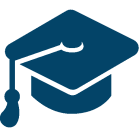 Образование
17,20
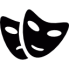 2,00
Культура
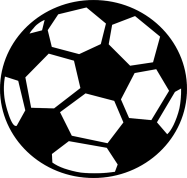 7,50
Спорт
∑= 56,59
20,05
ЖКХ
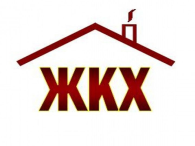 Доступная среда
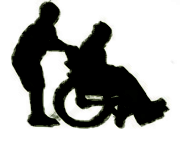 1,36
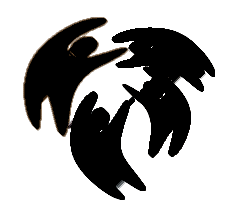 Местные инициативы
8,48
Поддержка местных инициатив
млн. руб.
Расходы местного бюджета на решение приоритетных вопросов
млн. руб.
Структура изменений муниципальных учреждений
2018 год
2017 год
Казенные 61
Казенные 37
-24
Бюджетные 55
Бюджетные 57
Бюджетные 55
Бюджетные 33
-2
+4
Σ 116
Σ 94
Расходы местного бюджета в 2017-2020 годах
млн. руб.
Доля социальных расходов в местном бюджете в 2018 году
Функциональная структура расходов
млн. руб.
Дорожное хозяйство
млн. руб.
Содержание и ремонт автомобильных дорог общего пользования муниципального значения и инженерных сооружений вдоль дорог
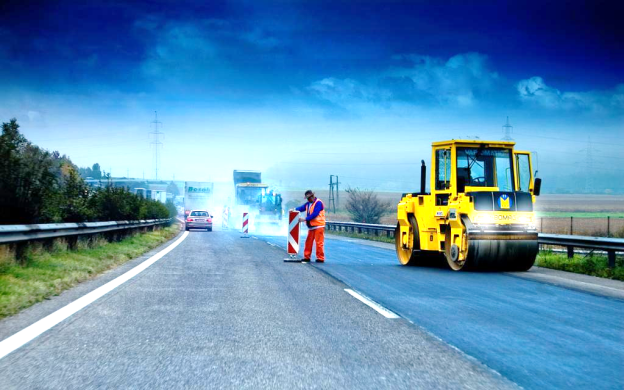 17,2
Дорожный фонд ( в том числе: акцизы на нефтепродукты – 31,9 млн. руб.;  участие в ГП по ремонту автомобильных дорог населенных пунктов - 7,9 млн. руб.)
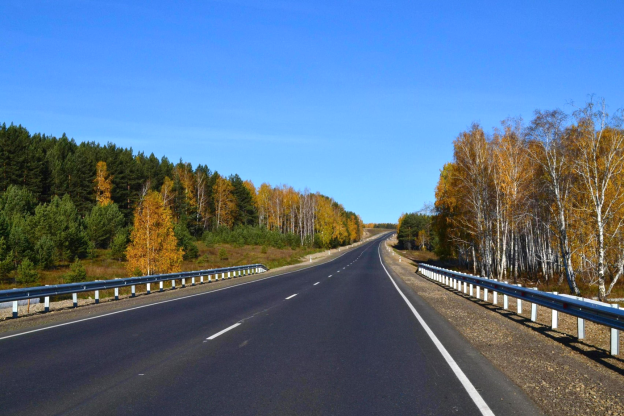 39,8
Повышение безопасности дорожного движения
4,0
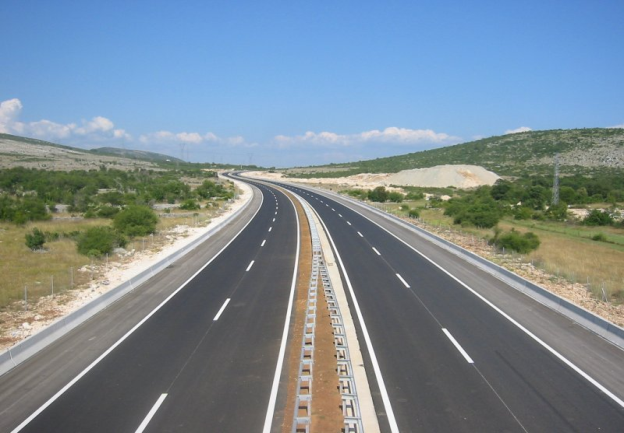 ∑= 61,0
Основные характеристики местного бюджета на 2018 год
Остатки на 01.01.18
Дефицит 
73,04 млн. руб.
Кредит 
28,6 млн. руб.
Расходы 
2 942,4
млн. руб.
Доходы 
2 869,4
млн. руб.
Структура местного бюджета в 2018 году
Остатки 
101,6 
млн. руб.
Расходы
2 942,4
млн. руб.
Доходы 
2 869,4
млн. руб.
Основные показатели местного бюджета на 2018 год и плановый период 2019 и 2020 годов
млн. руб.
Структура расходов местного бюджета в 2018 году
2 930,1 млн. руб. 
(99,6% )
Программная часть
Непрограммная часть
12,3 
млн. руб. 
(0,4%)
«Программные» расходы местного бюджета на 2018 год
млн. руб.
49,9%
1 462,15
МП "Развитие образования и молодежной политики"
28,5%
836,53
МП «Социальная поддержка граждан"
МП «Развитие муниципального образования и повышение открытости администрации Георгиевского городского округа Ставропольского края"
238,64
8,1%
МП «Развитие жилищно-коммунального и дорожного хозяйства, благоустройство Георгиевского городского округа Ставропольского края"
4,8%
139,45
4,5%
133,03
МП «Развитие культуры, туризма и спорта"
2,9%
84,33
МП «Управление финансами и имуществом"
1,1%
32,77
МП "Развитие сельского хозяйства"
0,1%
3,16
МП «Формирование современной городской среды"
2 930,06
ИТОГО
Снижение рисков несбалансированности бюджета Георгиевского городского округа в ходе его исполнения
Расчет доходов на основе «консервативного» прогноза развития экономики
Источниками погашения дефицита бюджета определены остатки на 01.01.2018 г.
Возможность получения средств от приватизации муниципальной собственности
Резервирование средств на реализацию указов Президента Российской Федерации, ликвидацию и предупреждение ЧС и на непредвиденные расходы
Использование экономии бюджетных средств, полученной в ходе проведения конкурсных процедур только через внесение изменений в решение о бюджете
Расходы местного бюджета в рамках муниципальной программы «Развитие образования и молодежной политики»
тыс. руб.
Структура расходов в рамках муниципальной программы «Развитие образования и молодежной политики» в 2018 году
тыс. руб.
Подпрограмма «Развитие дошкольного образования в Георгиевском городском округе Ставропольского края»
538 364,96
Подпрограмма «Развитие общего образования в Георгиевском городском округе Ставропольского края»
683 834,45
Подпрограмма «Развитие дополнительного образования и молодежной политики в Георгиевском городском округе Ставропольского края»
72 567,08
Подпрограмма «Поддержка детей-сирот, детей, оставшихся без попечения родителей, меры социальной поддержки и иные выплаты гражданам в сфере образования Георгиевского городского округа Ставропольского края»
74 069,39
Подпрограмма «Развитие дополнительного образования в сфере культуры в Георгиевском городском округе Ставропольского края»
44 082,02
Подпрограмма «Строительство и реконструкция объектов муниципальной собственности Георгиевского городского округа Ставропольского края»
15 000,00
Подпрограмма «Обеспечение реализации муниципальной программы и общепрограммные мероприятия»
34 229,14
Расходы местного бюджета в рамках муниципальной программы «Развитие культуры, туризма и спорта»
тыс. руб.
Структура расходов в рамках муниципальной программы «Развитие культуры, туризма и спорта» в 2018 году
тыс. руб.
Подпрограмма «Культура и досуг в Георгиевском городском округе Ставропольского края»
109 623,32
Подпрограмма «Развитие физической культуры и спорта в Георгиевском городском округе Ставропольского края»
16 718,56
Подпрограмма «Развитие туристско-рекреационного комплекса Георгиевского городского округа Ставропольского края»
50,0
Подпрограмма «Обеспечение реализации муниципальной программы и общепрограммные мероприятия»
6 637,67
Расходы местного бюджета в рамках муниципальной программы «Развитие жилищно-коммунального и дорожного хозяйства, благоустройство Георгиевского городского округа Ставропольского края»
тыс. руб.
Структура расходов в рамках муниципальной программы «Развитие жилищно-коммунального и дорожного хозяйства, благоустройство Георгиевского городского округа Ставропольского края» в 2018 году
тыс. руб.
Подпрограмма «Развитие жилищного хозяйства Георгиевского городского округа Ставропольского края»
4 150,00
Подпрограмма «Развитие коммунального хозяйства Георгиевского городского округа Ставропольского края»
6 843,46
Подпрограмма «Энергосбережение и повышение энергетической эффективности в Георгиевском городском округе Ставропольского края»
1 000,00
Подпрограмма «Благоустройство Георгиевского городского округа Ставропольского края»
46 279,93
Подпрограмма «Обеспечение жильем молодых семей в Георгиевском городском округе Ставропольского края»
1 000,00
Подпрограмма «Дорожное хозяйство в Георгиевском городском округе Ставропольского края»
57 054,55
Подпрограмма «Безопасность дорожного движения в Георгиевском городском округе Ставропольского края»
4 000,00
Подпрограмма «Обеспечение реализации муниципальной программы и общепрограммные мероприятия»
19 125,61
Расходы местного бюджета в рамках муниципальной программы «Развитие сельского хозяйства»
тыс. руб.
Структура расходов в рамках муниципальной программы «Развитие сельского хозяйства» в 2018 году
тыс. руб.
Подпрограмма «Развитие растениеводства и животноводства в Георгиевском городском округе Ставропольского края»
21 392,53
Подпрограмма «Обеспечение реализации муниципальной программы и общепрограммные мероприятия»
11 383,22
Расходы местного бюджета в рамках муниципальной программы «Социальная поддержка граждан»
тыс. руб.
Структура расходов в рамках муниципальной программы «Социальная поддержка граждан» в 2018 году
тыс. руб.
Подпрограмма «Социальное обеспечение населения Георгиевского городского округа Ставропольского края»
798 500,96
Подпрограмма «Доступная среда в Георгиевском городском округе Ставропольского края»
1 563,17
Подпрограмма «Поддержка социально-ориентированных некоммерческих организаций»
450,00
Подпрограмма «Обеспечение реализации муниципальной программы и общепрограммные мероприятия»
36 017,32
Расходы местного бюджета в рамках муниципальной программы «Развитие муниципального образования и повышение открытости администрации Георгиевского городского округа Ставропольского края»
тыс. руб.
Структура расходов в рамках муниципальной программы «Развитие муниципального образования и повышение открытости администрации Георгиевского городского округа Ставропольского края» в 2018 году
тыс. руб.
Подпрограмма «Повышение открытости деятельности администрации округа, снижение административных барьеров, повышение качества предоставления государственных и муниципальных услуг в Георгиевском городском округе Ставропольского края и противодействие коррупции»
27 905,13
Подпрограмма «Развитие муниципального образования Георгиевский городской округ Ставропольского края»
39 092,22
26 953,72
Подпрограмма «Безопасный округ»
Подпрограмма «Обеспечение реализации муниципальной программы и общепрограммные мероприятия»
144 685,00
Расходы местного бюджета в рамках муниципальной программы «Управление финансами и имуществом»
тыс. руб.
Структура расходов в рамках муниципальной программы «Управление финансами и имуществом» в 2018 году
тыс. руб.
Подпрограмма «Повышение сбалансированности и устойчивости бюджетной системы Георгиевского городского округа Ставропольского края»
160,00
Подпрограмма «Реализация муниципальной политики в области землеустройства, землепользования и управления имуществом, находящимся в муниципальной собственности Георгиевского городского округа Ставропольского края»
4 911,20
Подпрограмма «Обеспечение реализации муниципальной программы и общепрограммные мероприятия»
79 257,44
Расходы местного бюджета в рамках муниципальной программы «Формирование современной городской среды»
тыс. руб.
Структура расходов в рамках муниципальной программы «Формирование современной городской среды» в 2018 году
тыс. руб.
Подпрограмма «Благоустройство дворовых территорий и территорий общего пользования Георгиевского городского округа Ставропольского края»
3 157,90
Спасибо за внимание!